Установочный семинар участников краевого проекта «От образовательных практик – к инновационным моделям внеурочной деятельности»19.09.2018 г. ИРО ПК
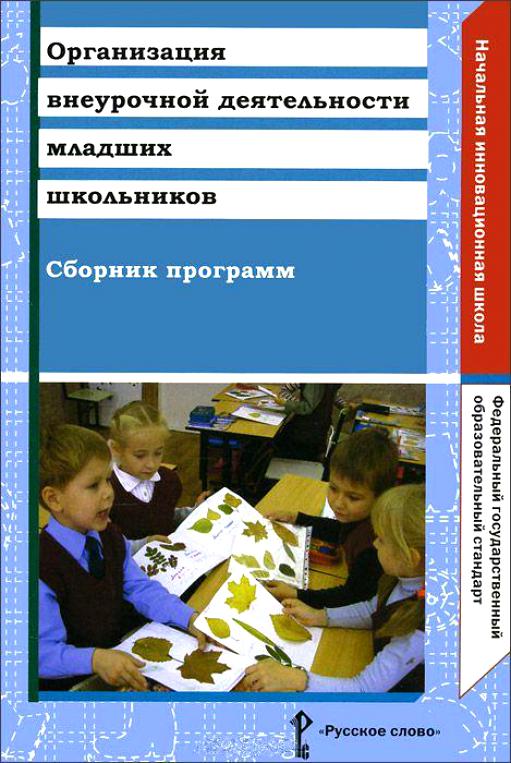 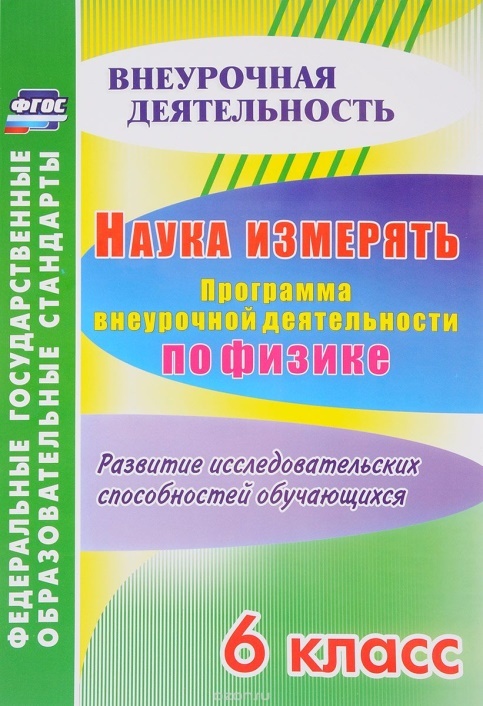 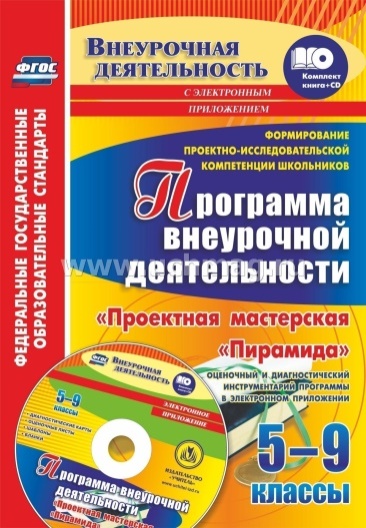 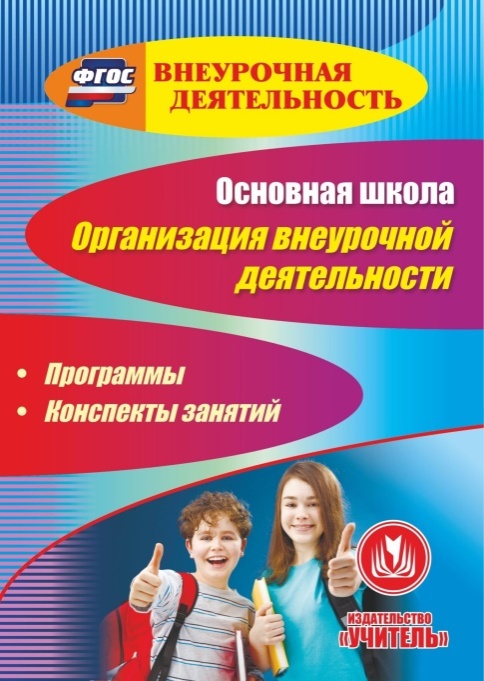 Руководитель проекта: Близнецова Е.В., методист ,  методист МБУ ДПО "ИМЦ" г. Добрянка
Куратор: Дремина И.А., н. сотрудник отдела воспитания и социализации ГАУ ДПО ИРО ПК
Программа семинара 14.00 – 17.00
Целеполагание (проблема, цель, задачи) проекта 
Понятия, структура, организационные модели внеурочной деятельности
Выделение до 5 направлений проекта и формирование подгрупп.
 Доработка дорожной карты проекта
Проблема
П
Р
О
Т
И
В
О
Р
Е
Ч
И
Е
Традиционные модели /программы внеурочной деятельности
Освоенные педагогами за последние 3 года результатвные образовательные  практики
Проблемный вопрос
Как встроить во внеурочную деятельность новые образовательные практики школы/учителя предметника/классного руководителя?
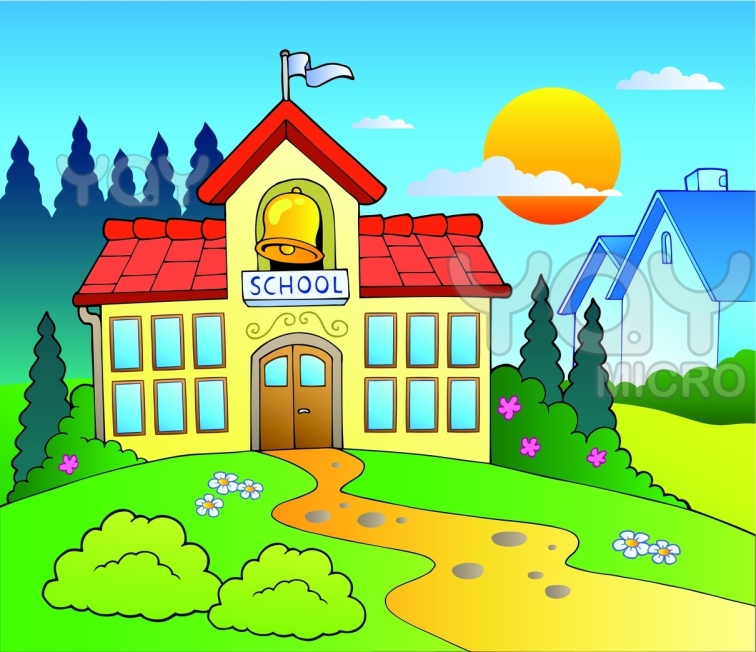 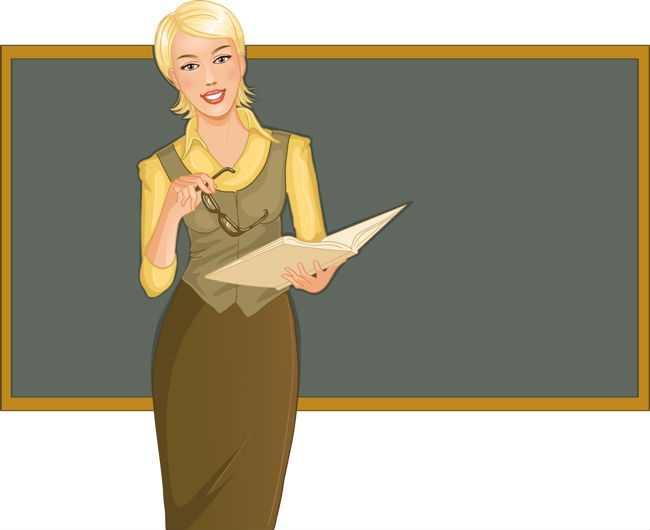 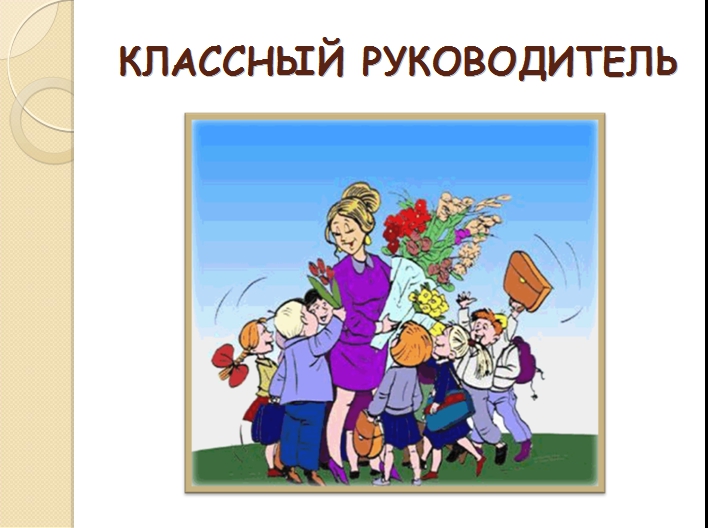 Целеполагание
Цель:
Создание и апробация инновационных моделей внеурочной деятельности на основе результативных образовательных практик, реализованных в педагогической деятельности участников проекта
Задачи:
Определить участников, показатели результативности, контрольные точки  проекта.
Организовать оперативное взаимодействие участников  межмуниципальной площадки
Разработать методический конструктор создания инновационных моделей внеурочной деятельности 
Представить инновационные продукты на  краевых площадках обобщения педагогического опыта
Внеурочная деятельность
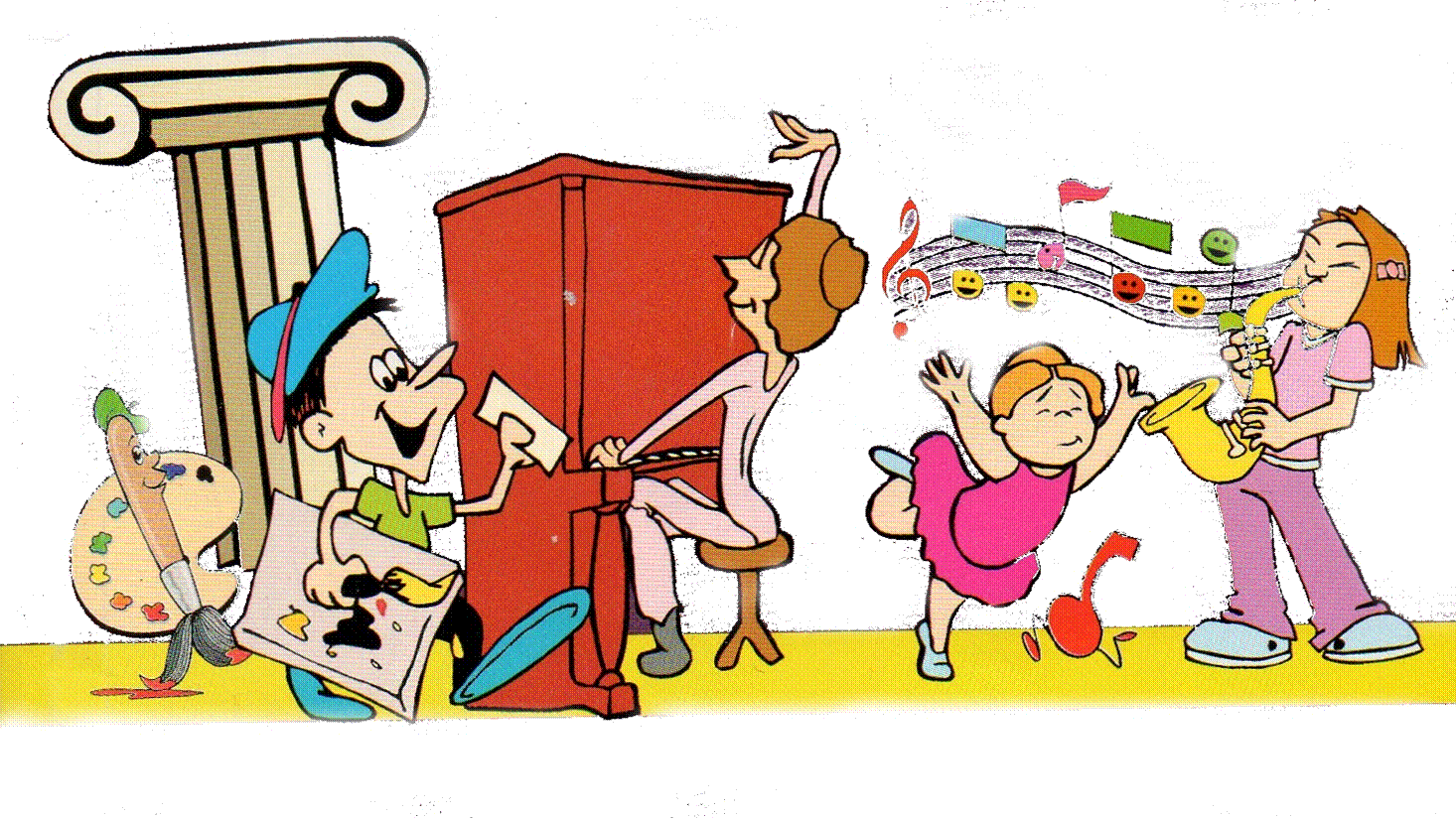 -  образовательная деятельность,  осуществляемая в формах, отличных от классно-урочной, и направленная на достижение  личностных и метапредметных результатов;
механизм реализации ООП (программ воспитания) школы в достижении планируемых результатов;
обязательный компонент ФГОС ОО;
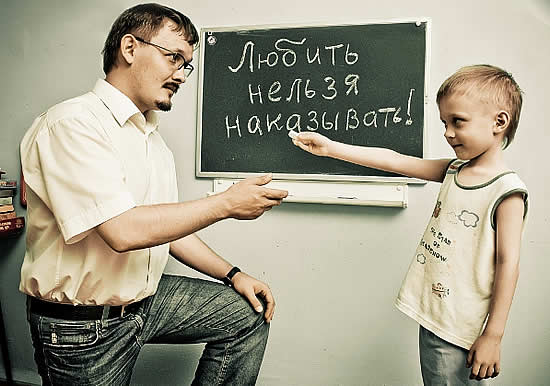 Организация внеурочной деятельности (рекомендации Минобра РФ 12.08.2017)
УЧЕТ обучающихся
Персонифицированная модель учета внеурочной деятельности(у каждого ребенка индивидуально)
МОДЕЛИ внеурочной деятельности       1                          2                     1
ИННОВАЦИОННО-ОБРАЗОВАТЕЛЬНАЯ
Школьная (закрытая)
Школьно-внешкольная  (открытая)
НАКОПЛЕННЫЙ ПОТЕНЦИАЛ  ШКОЛЫ
-образовательные  (технологические, производственные) сессии (модули)
- Проф . мастерские
- Метапредметные / мультипредметные лаборатории
-Социокультурная модель 
- Образовательный туризм
РЕСУРСЫ  ШКОЛЫ+ ДОПОЛНИТЕЛЬНОЕ ОБРАЗОВАНИЕ
Кружки ДО
совместные  проекты/события
ОПТИМИЗАЦИЯ ВНУТРЕННИХ РЕСУРСОВ 
СИЛАМИ ПЕД.КОЛЕКТИВА
- кружки
- клубы
- кратко срочные курсы 
- курсы внеурочной деятельности
Шаг 1. Перечислите результативные образовательные практики, реализованные лично вами за 3 года.
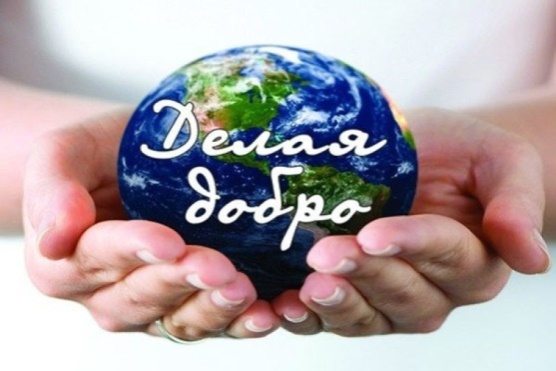 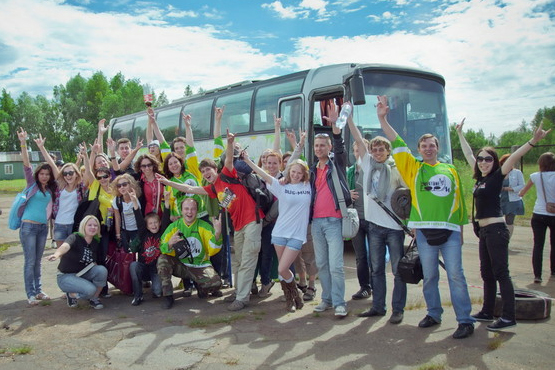 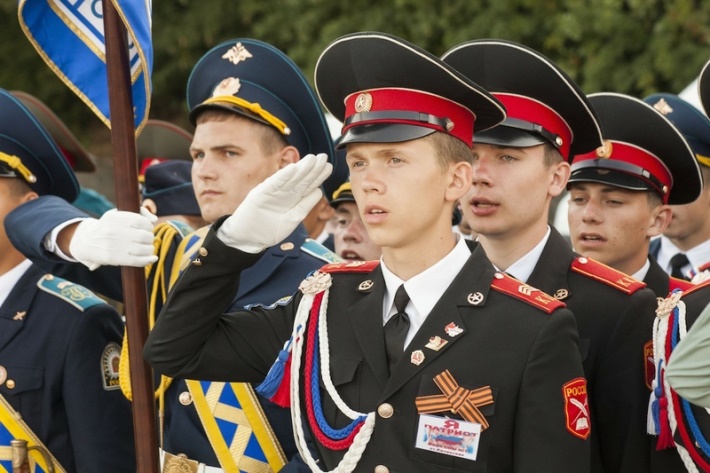 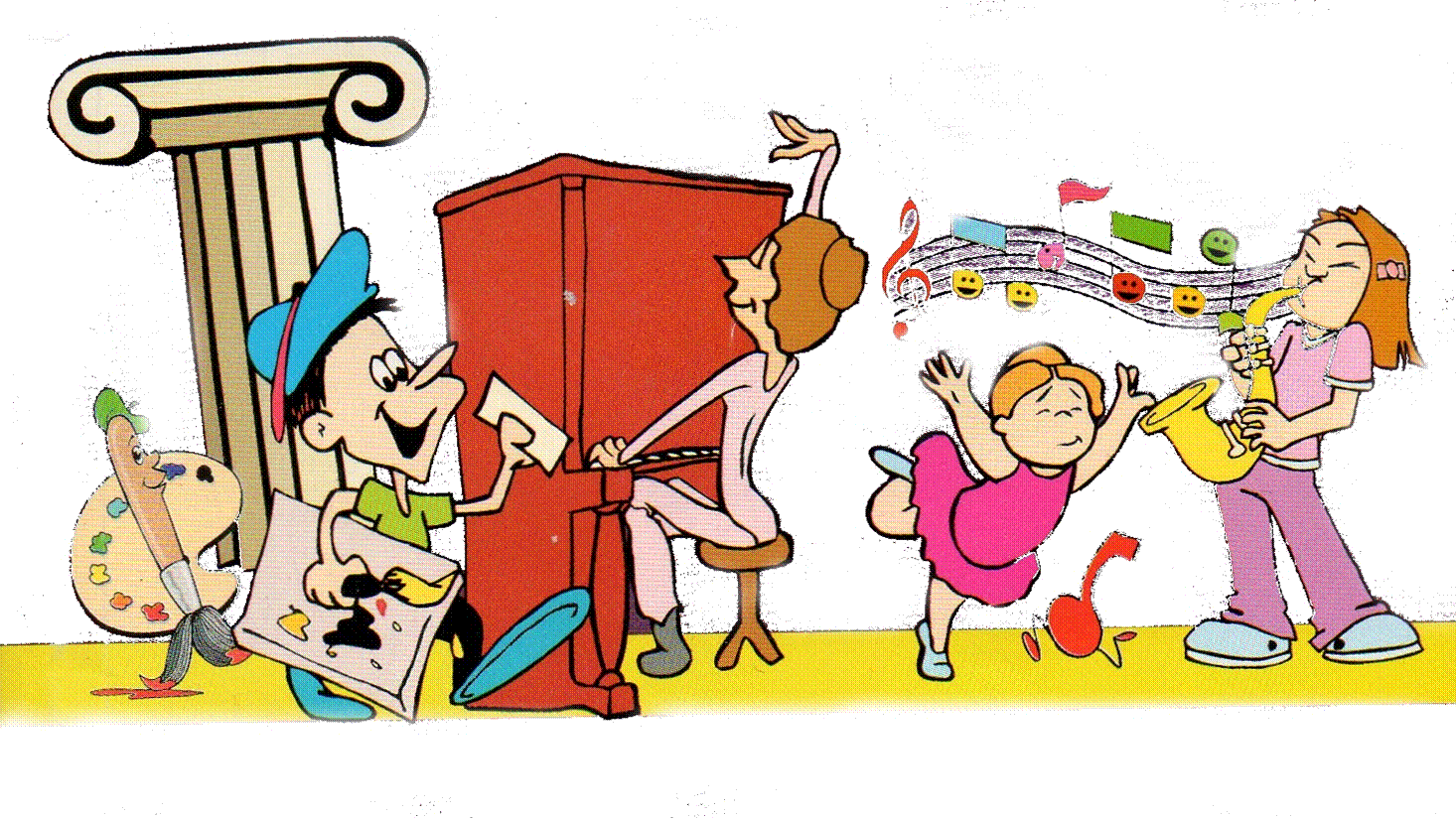 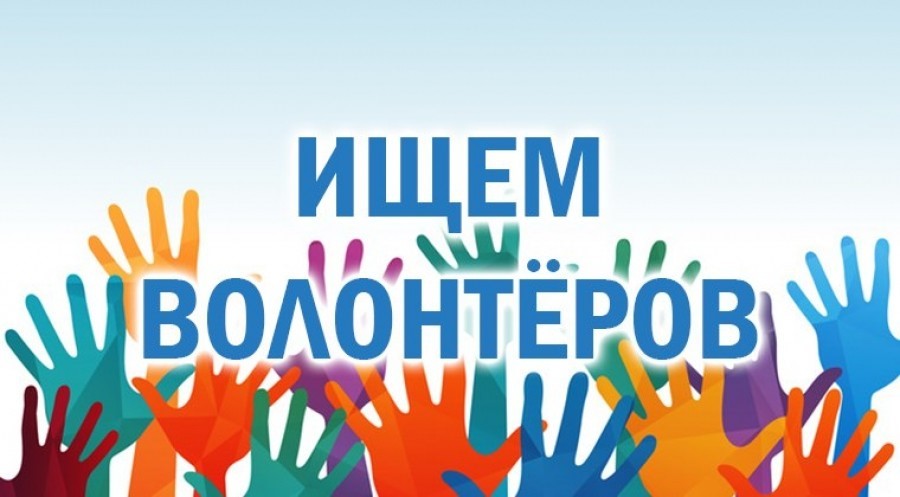 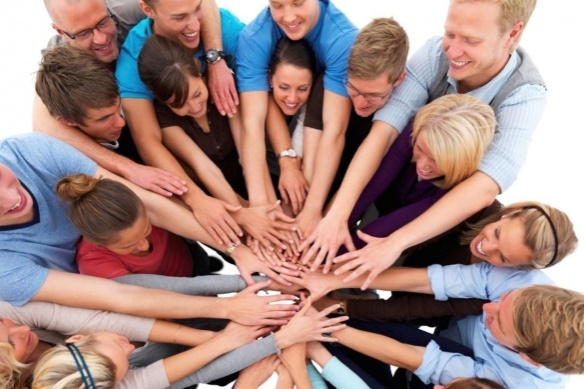 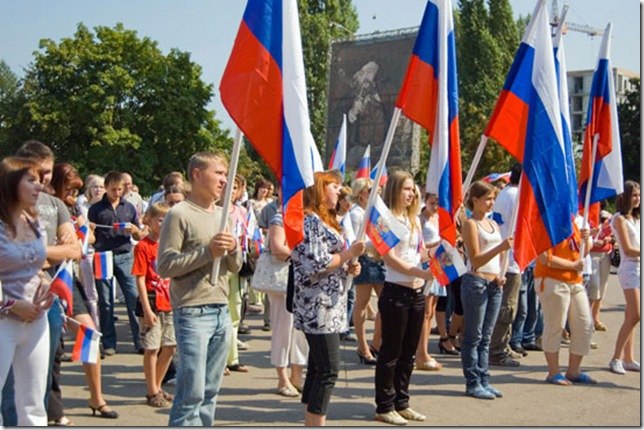 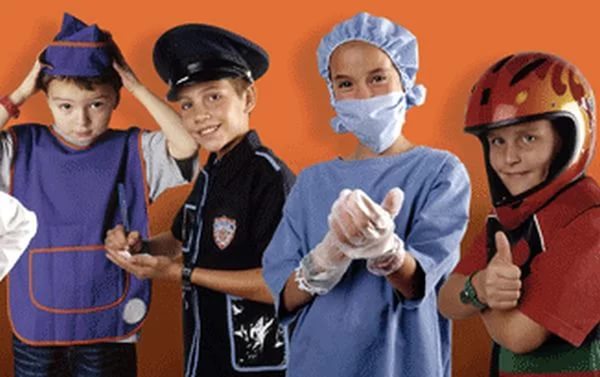 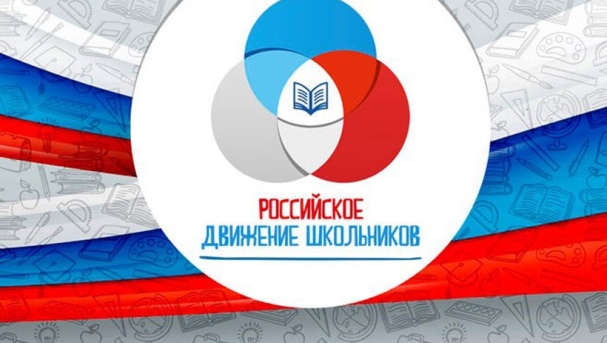 Шаг 2. Фиксируем ответы групп
Интерактивные формы духовно-нравственного воспитания (вербатим)
РДШ, Юнармия, ДИМСИ, шк. самоуравление 
Профессиональное самоопределение
Волонтерское (добровольческое) движение
Проектные сессии (интерес ребенка)
Коммуникативно-деятельностные пробы
Форум как переговорная площадка
Конференция спикеров 
Метапредметная олимпиада разных уровней
Конференция спикеров
Мульт-студия 
Мастер-град 
Родительское воспитание и детская событийность
Шаг 3. Выделяем направления и формируем подгруппы проекта
Интерактивные формы духовно-нравственного воспитания (вербатим)
Профессиональное самоопределение
Волонтерское (добровольческое) движение
Проектные сессии (интерес ребенка)
Мульт-студия 
Родительское воспитание и детская событийность 
Образовательный туризм
Шаг 4. Определяем форму реализации курса внеурочной деятельности
Контрольные точки проекта
Показатели результативности проекта